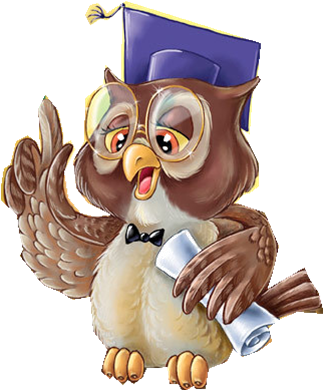 УСПІХ
У
Р
РАДІСТЬ
О
ОБДАРОВАНІСТЬ
К
КОМПЕТЕНТНІСТЬ
Мета уроку:
Ввести поняття ділення десяткового дробу
на десятковий дріб.
Розвивати обчислювальні навички, пам’ять,
 логічне мислення;
математичну компетентність
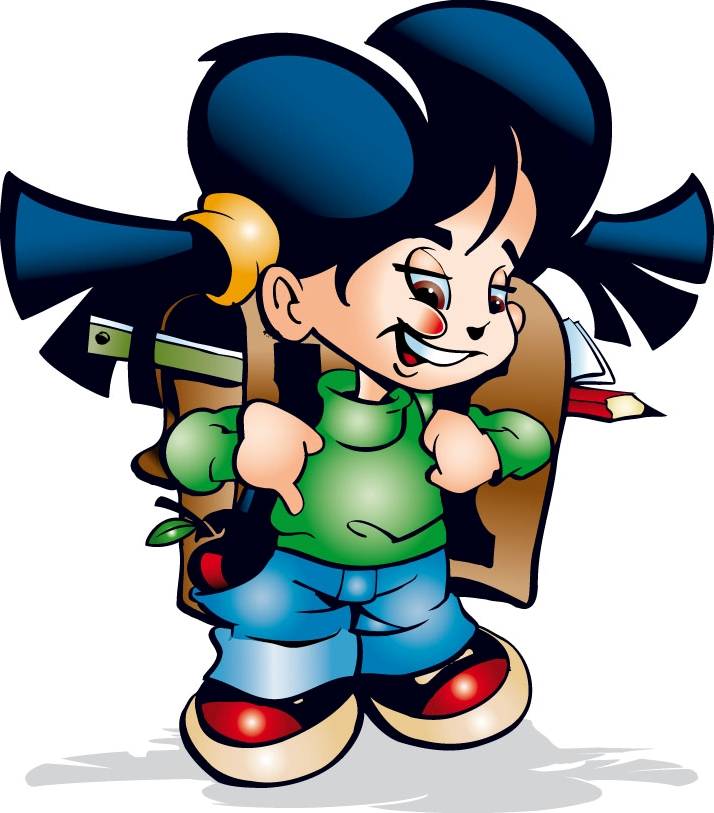 Виховувати культуру математичних
 міркувань.
 Розвивати пам’ять.Бажання вчитися
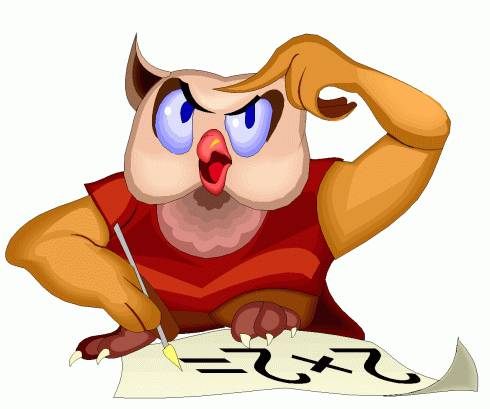 79 1    7
Пригадай!
Поділити одне число на інше – означає знайти таке третє число, яке у добутку з другим дає перше.
7
1
1
3
791 : 7 = 113 тому,
 що 113 · 7 = 791
9
7
1
2
2 1
0
791 – ділене
7 – дільник
113 - частка
Пригадай:
Щоб помножити десятковий дріб на 0,1; 0,01;0,001; …,треба в цьому дробі перенести кому  вліво на скільки знаків,скільки нулів стоїть у другому множнику  перед одиницєю 
( враховуючи і нуль цілих).
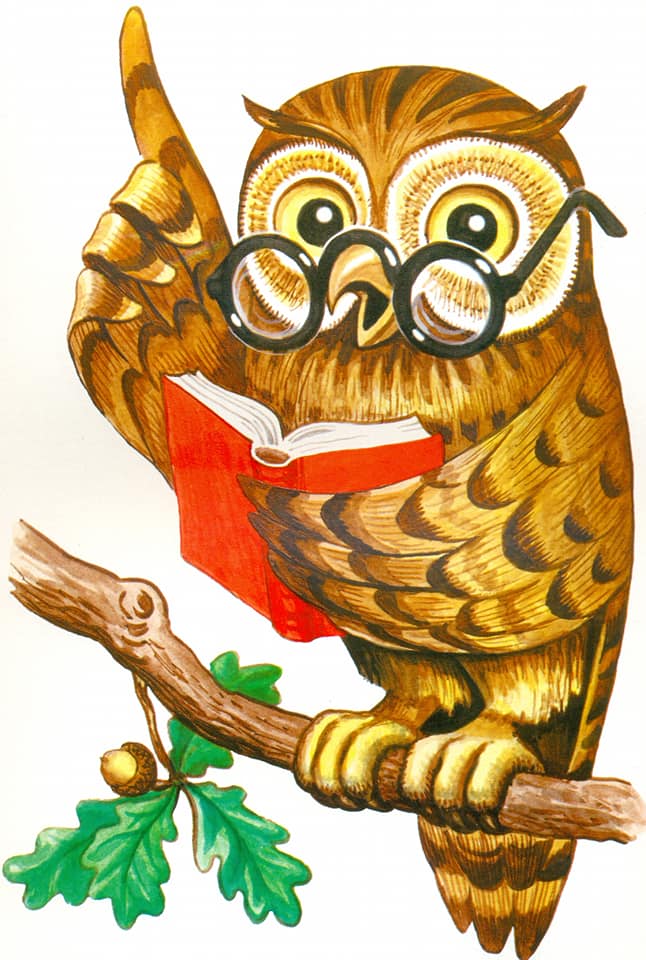 Наприклад :
67,9· 0,01 = 0  679
,
На два знаки вліво
ДВА  НУЛІ
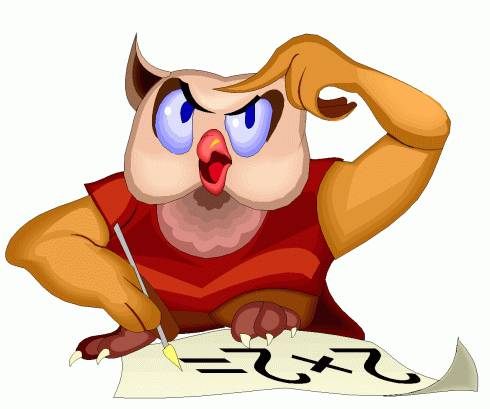 Зразок:
35,6 : 1,4 =
356,0 : 14,0=
25,5
14
3 5 6
2 8
7
6
2
5
,
5
7 0
6
0
6 0
0
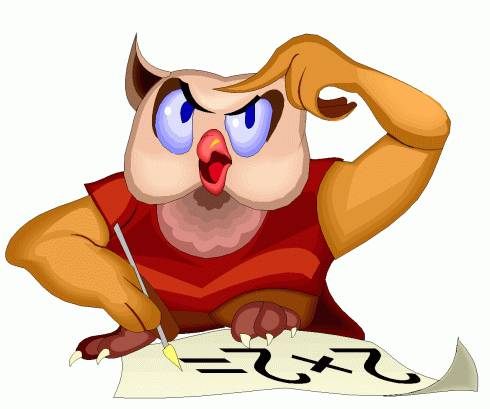 Зразок:
18560, :64,0=
1)185,6 :0,64 =
= 290.
2)6 : 3,75 =
600 : 375 =
1,6.
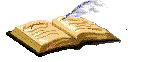 Зроби висновок
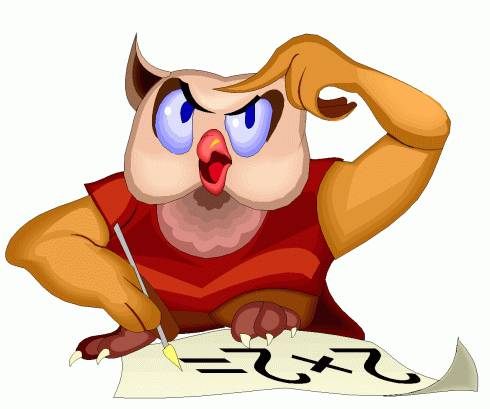 Запам’ятай:
Щоб поділити десятковий дріб на десятковий  дріб, потрібно:
треба в діленому й дільнику перенести кому вправо на скільки цифр,скількиїх в дільнику; після чого виконати  ділення на натуральне число.
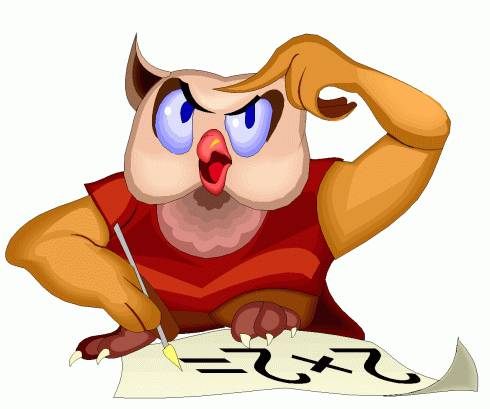 № 1441   Хто швидше досягне  прапорця:
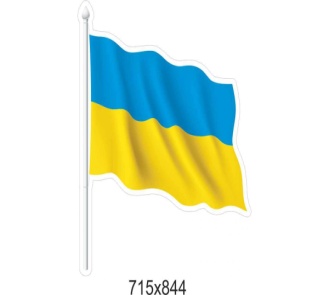 6)
2,7
1) 2622 : 6,9
33
5)
2)304,5 : 0,5
4)
3) 16,45 : 4,7
1,6
3)
4)6 : 3,75
3,5
5) 1,056 :0,032
2)
609
1)
6)0,378 :0, 14
380
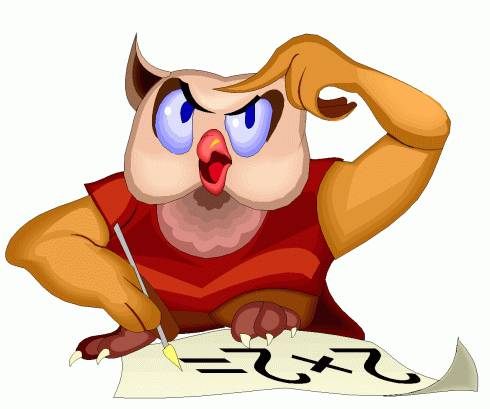 № 454.
2,5
У
Х
:
:
1,4
,ЯКЩО Х = 9,75 , У = 3,36
Відповідь : 1,5.
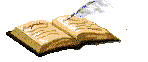 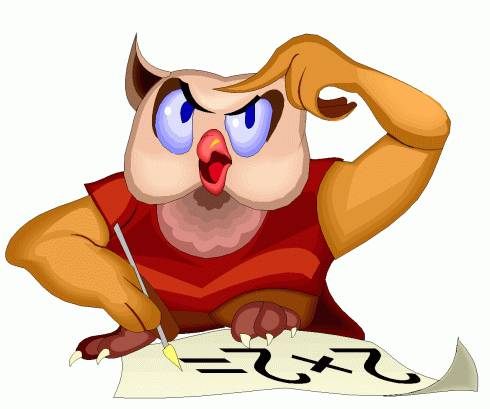 Розв‘яжи рівняння.
№ 1456.
1) 1,7х = 11,05;
х = 11,05 : 1,7 =110,5 : 17 =6,5
Відповідь:  6,5
3)8,645 :х =3,5;
х =8,645 : 3,5 =86,45:35 =2,47.
4)7х·1,2 =13,104
Відповідь:  2,47
7х =13,104 : 1,2=131,04:12 =10,92;
Відповідь:  1,56
х = 10,92: 7 =1,56;
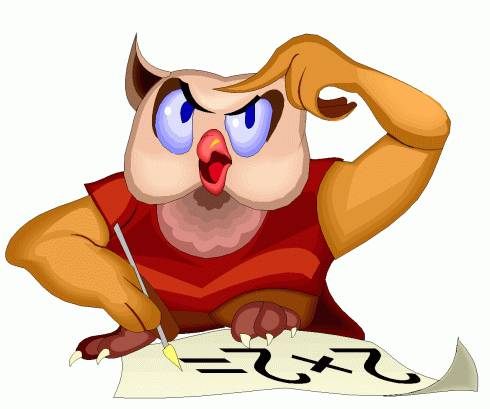 Розв‘яжи рівняння.
№ 1478.
1) (х – 3,15)·3,5 = 8,575;
х – 3,15 = 8,575 : 3,5 = 85,75:35=2,45;
х = 2,45 + 3,15 = 5,6
Відповідь:  5,6.
2) 14,4 : (х +2,6 ) =3,2;
х + 2,6 = 14,4 : 3,2 = 144:32=4,5;
Відповідь:  1,9.
х = 4,5 – 2,6 =1,9;
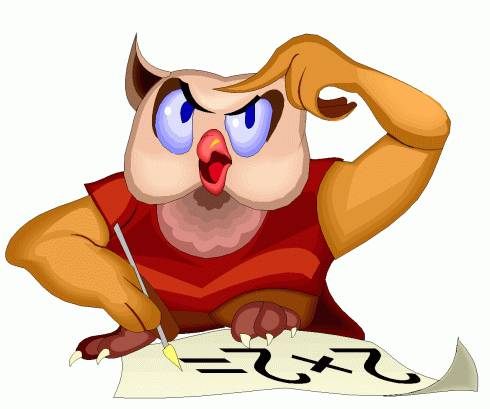 Цікаві вправи
32,526
+2,26
: 3,9
· 5,4
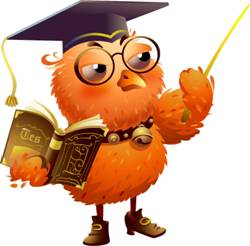 8,34
10,6
57,24
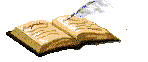 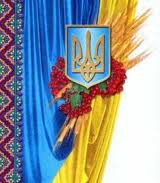 6
1,63
1,8 : 0,3 =
0,863-0,563=
45,255
2,65:0,05=
52
4,31*10,5=
163:0,01=
0,27:0,9 =
0,3
93,3
0,311 *300 =
12,35*2=
5,3 * 2 =
10,4 : 0.2=
14,70
53
Відкрий
картинку
Гра “Ланцюжок”
:0,25
7,25
:0,2
:0,1
:100
:5
:2
1,45
Молодці!
№ 1484. З двох пунктів відстань між якими 9 км, одночасно назустріч один одному виїхали Чіп і Дейл на самокатах. Швидкість Чіпа дорівнює 10,5км/год,
а швидість Дейла – у 1,4 менша.Через який час вони зустрінуться?
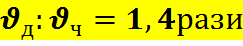 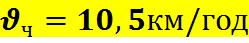 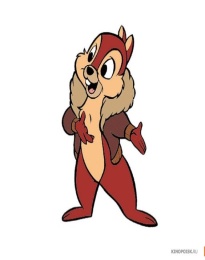 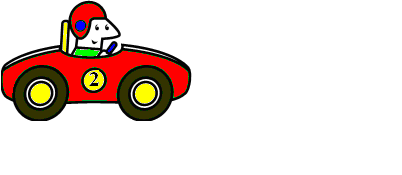 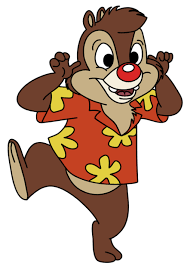 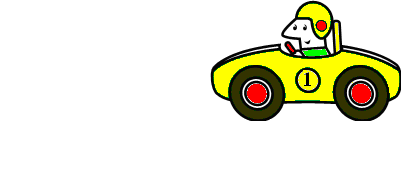 9км
Відповідь:  0,5 год.
Домашнє завдання
Вивчити правила діленя на десятковий дробів.
( § 41 стр  237- 242.)
Виконати вправи (подiбнi за змiстом та за рiвнем складностi до тих які розв’язувались у класі.  № 1442 (1;5); № 1145; №155(1);
№ 1457(1); №1479(5)  додоткова для бажаючих
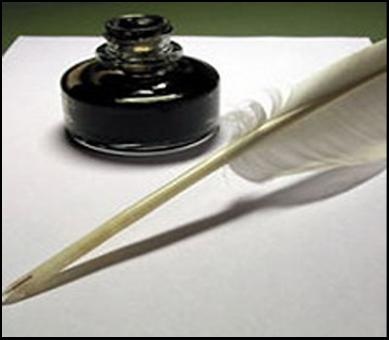 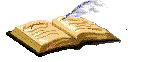 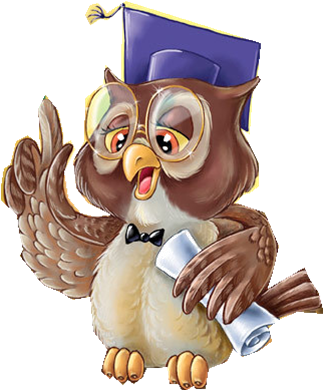 Підсумок уроку.
1. Під час проведення уроку мені
сподобалось
2. Свої знання я
поповнив …
виконав …
3. Я добре
4. Я вважаю, що поставлену мету ми…
виконали …
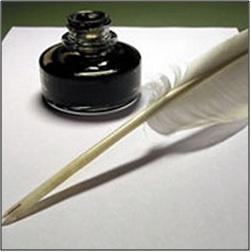 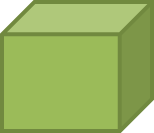 М
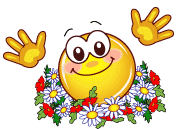 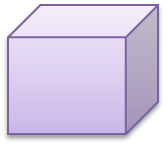 О
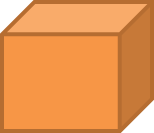 Л
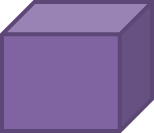 О
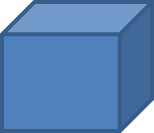 Д
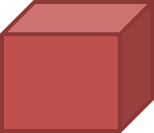 Ц
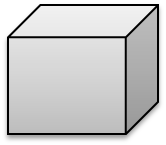 і
Дякую за  урок!